Monotonost I ekstremne vrijednosti funkcije
Monotonost i ekstremne vrijednosti
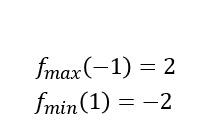 c)
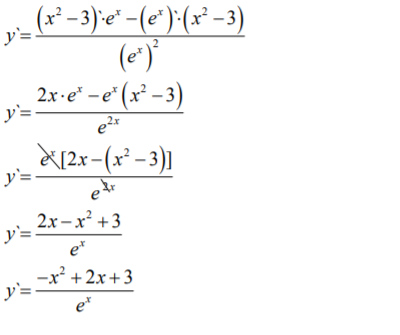 +++
-1                               3
----                      ----
-1               3
R:  a)
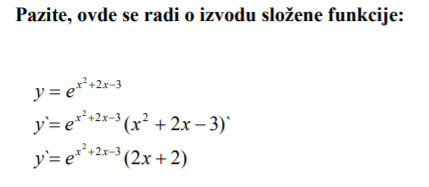 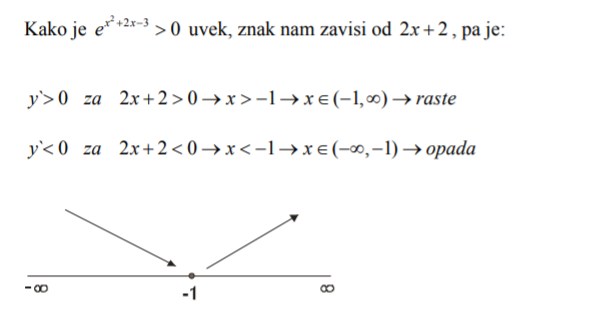 Domaći
1. Ispitati monotonost i odrediti ekstremne vrijednosti funkcija: